Kindergarten Newsletter: February 13 – 17, 2023
We are WILD about Learning!
….……………………………………………....
Scan the QR Code to purchase a 2022-2023 Pearl Pirate yearbook!

Deadline to order is February 28th.
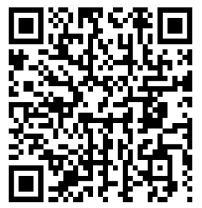 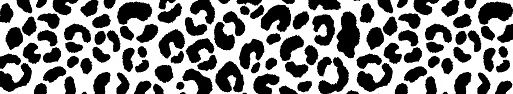 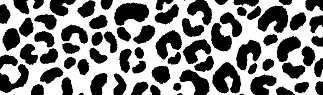 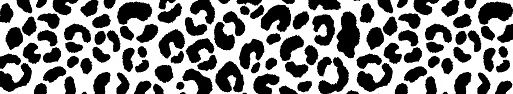 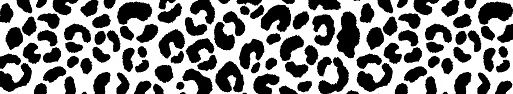 LEARNING MINDSET: Asking for Help
Module 6 Week 2 Home of the Free and the Brave
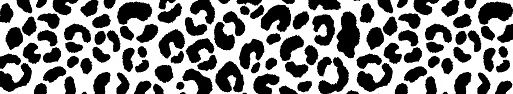 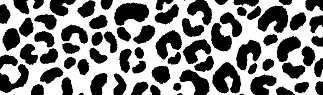 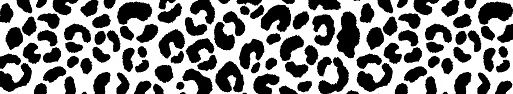 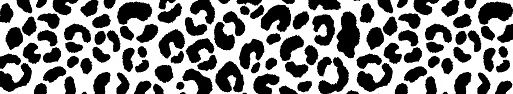